Bài 1: ĐIỀU DIỆU KÌ ( Tiết 1)
Trò chơi
“Đoán tên bạn bè qua giọng nói”
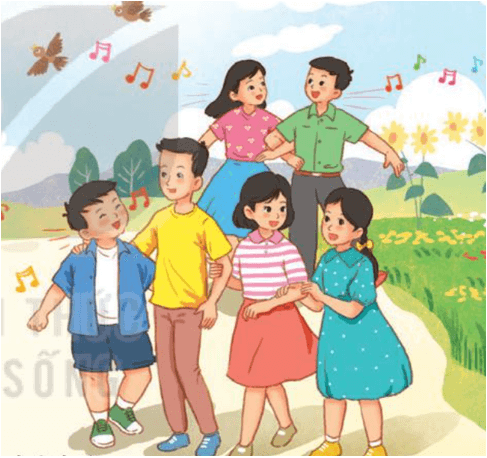 Tranh vẽ gì?
Khổ 4:
Khổ 1:
Khổ 2:
Khổ 5:
Khổ 3:
Tìm hiểu bài
Câu 1: Những chi tiết nào trong bài thơ cho thấy các bạn nhận ra "mỗi đứa mình một khác"?
Bạn có thấy lạ không 
Mỗi đứa mình một khác 
Cùng ngân nga câu hát
Chẳng giọng nào giống nhau.
 
Có bạn thích đứng đầu
Có bạn hay giận dỗi
Có bạn thích thay đổi 
Có bạn nhiều ước mơ.
Câu 2: Bạn nhỏ lo lắng điều gì về sự khác biệt đó?
Bạn có nghĩ vu vơ
Mình khác nhau nhiều thế
Nếu mỗi người một vẻ
Liệu mình có cách xa?
Câu 3: Bạn nhỏ đã phát hiện ra điều gì khi ngắm nhìn vườn hoa của mẹ?
Tớ bỗng phát hiện ra
Trong vườn hoa của mẹ 
Lung linh màu sắc thế
Từng bông hoa tươi xinh.
 Điều đó cũng giống như chúng mình, dù mỗi người một vẻ nhưng ai cũng đều đáng yêu, đáng mến
Câu 4: Hình ảnh dàn đồng ca ở cuối bài thơ thể hiện điều gì? Tìm câu trả lời đúng.
A. Một tập thể thích hát.
B. Một tập thể thống nhất. 
C. Một tập thể đầy sức mạnh.
D. Một tập thể rất đông người.
Câu 5: Theo em, bài thơ muốn nói đến điều kì diệu gì? Điều kì diệu đó thể hiện như thế nào trong lớp của em?
 Trong cuộc sống mỗi người có một vẻ riêng nhưng những vẻ riêng đó không khiến chúng ta xa nhau mà bổ sung. Hòa quyện với nhau, với nhau tạo thành một tập thể đa dạng mà thống nhất.....
Học thuộc lòng bài thơ